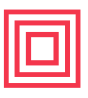 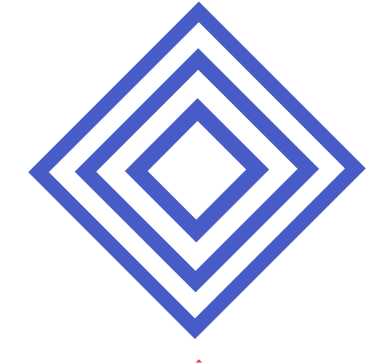 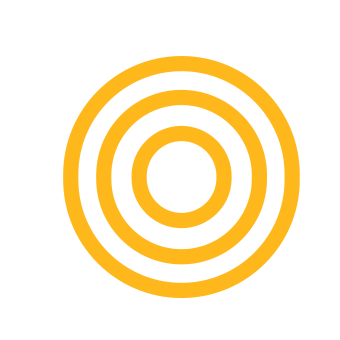 الخطة الدراسية
العرض الرمضاني للشخصيات
المنطقة: منطقة البرمجة         الفئة العمرية: 7-11​
الوصف: 
 في هذه الورشة، سوف يقوم المشتركين بتصميم مظهر كامل لشخصية ثلاثية الأبعاد مع مراعاة واتباع الثقافة القطرية في اللباس والأنماط. سوف يستخدمون برنامج (Vectary) 	لإضافة شخصية ثلاثية الأبعاد والتعديل عليها.​​
التحدي الهندسي: 
انتقل ستيف من أمريكا إلى قطر مؤخرًا. سمع عن شهر رمضان وأهميته لأصدقائه المسلمين. كما تمت دعوته إلى الإفطار من قبل أحد أصدقائه، لكنه أراد إضافة لمسة إسلامية إلى ملابسه، كبادرة لطيفة لأصدقائه. الرجاء مساعدة ستيف في تصميم زي مخصص مستوحى من الأنماط الإسلامية! 

أهداف التعلم:
بعد هذه الورشة سيصبح المشاركين قادرين على:
افهم هيكل منصة Vectary وكيف عمله. 
استخدم أدوات التعديل لتغيير مظهر الشخصية (المقاس، الألوان، القوام). 
تصميم البيئة المحيطة بالشخصية عبر اضافة خلفية.
 خيارات التصدير.
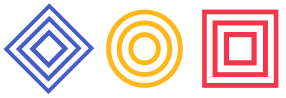 Studio56.qa
خطة الدرس (ص1)​
خطة الدرس (ص1)​